◆　生命保険金の「民法」と「税法」の扱いの違い
　
１．相続放棄と生命保険金

　（1）民法上の扱い
　　　　相続放棄した場合でも、生命保険金（死亡保険金）を受け取
　　　ることができます。
　　　　保険の契約者（保険料を支払っていた人）＝被保険者（保険
　　　に入っていた人）の場合、死亡保険金は相続財産とは別に扱わ
　　　れます。　
　　　　死亡保険金をかけていた被保険者の所有物ではなく、保険金
　　　の受取人の固有財産として扱われるからです。そのため、相続
　　　を放棄しても死亡保険金だけを受け取ることが可能です。
　　　　例えば、夫が自分に生命保険をかけていたとします。妻は死
　　　亡保険金の受取人になっていました。
　　　　受け取った死亡保険金は妻の固有財産として考えるため、相
　　　続財産にはなりません。
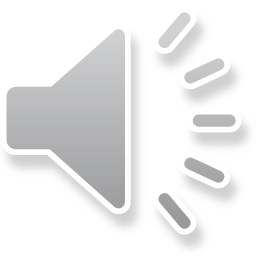 セミナー資料　栂村行政書士事務所　　相談は無料ですのでお気軽に：0898-35-1022　Mail:：m.tsugamura＠tsugaoffice.jp
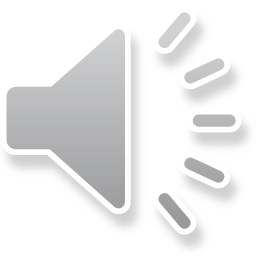 （２）税法上の扱い
　　　　民法上、相続財産とみなされない解釈であっても、税法上は、
　　　相続放棄し、死亡保険金だけ受け取った場合でも相続税の課税
　　　対象になります。死亡保険金は相続財産ではありませんが、
　　　「みなし相続財産」となるからです。相続放棄した場合は死亡
　　　保険金の金額だけが相続税の課税対象になります。
セミナー資料　栂村行政書士事務所　　相談は無料ですのでお気軽に：0898-35-1022　Mail:：m.tsugamura＠tsugaoffice.jp
２．税法上の「みなし相続財産」とは

　　　民法は相続する人たちがなるべく公平に相続財産を分けるこ
　　とができるようにという点を重視しているため、遺言や遺産分
　　割協議の対象となる財産を相続財産と位置づけています。その
　　ため、生命保険や死亡退職金などは相続財産には含まれません。

　　　しかし、「税法」は相続税申告の際に記載する財産を相続財
　　産としています。そのため、生命保険や死亡退職金なども被相
　　続人が死亡したことにより発生した財産ということで相続財産
　　とします。
　　　このように、民法上は相続財産に該当しないけれど税法上で
　　は相続財産となる財産を「みなし相続財産」といいます。
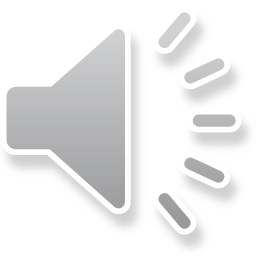 セミナー資料　栂村行政書士事務所　　相談は無料ですのでお気軽に：0898-35-1022　Mail:：m.tsugamura＠tsugaoffice.jp
（1）相続放棄と「みなし相続財産」
　　　　みなし相続財産は通常の相続財産とは異なり、受け取った人
　　　の固有の財産という位置づけになります。しかし、被相続人が
　　　亡くなった事により被相続人が受けるはずだった利益等の権利
　　　を他の人が受け継ぐということにより相続税の課税対象となり
　　　ます。
　　　　そのため、通常の相続財産に対しての相続放棄を行っていて
　　　も、みなし相続財産に該当する権利等を受け継ぐ場合には遺贈
　　　という判断になり相続税の課税対象となります。
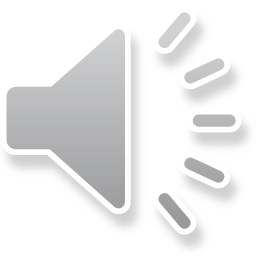 セミナー資料　栂村行政書士事務所　　相談は無料ですのでお気軽に：0898-35-1022　Mail:：m.tsugamura＠tsugaoffice.jp
《参考》相続放棄しても受け取れる財産


　（1）生命保険金・死亡共済金
　　　　生命保険金は被相続人が死亡することで、契約時に決めた受
　　　取人に生命保険金が支払われることになります。県民共済など
　　　の共済保険では死亡共済金という呼び方をしますが、扱いは同
　　　一です。
　　　　生命保険金は被保険者の財産ではなく、受取人の固有財産な
　　　ので相続放棄をしているかどうかは関係なく受け取ることがで
　　　きます。
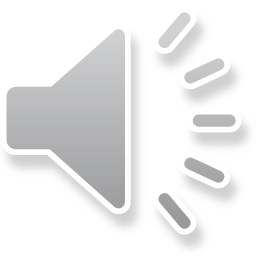 セミナー資料　栂村行政書士事務所　　相談は無料ですのでお気軽に：0898-35-1022　Mail:：m.tsugamura＠tsugaoffice.jp
（2）死亡退職金
　　　　死亡退職金は、被相続人が勤めていた会社から死亡を理由に
　　　遺族へ支給される退職金で、生命保険金と同様の考え方をしま
　　　す。
　　　　ただし、受取人が被相続人であったり、受給権者が決められ
　　　ていない場合には、相続財産として扱われるため、相続放棄し
　　　た後では受け取ることができません。　　　　相続放棄する前に退職金規定などを確認し、「誰が受給権者　
　　　なのか」を明らかにしておきましょう。

　（3）遺族年金
　　　　遺族年金は残された家族を支えるために支給されるものなの
　　　で、遺族の財産です。被相続人の財産ではありませんで、受け
　　　取ることができます。
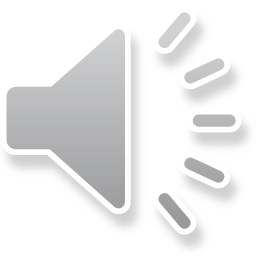 セミナー資料　栂村行政書士事務所　　相談は無料ですのでお気軽に：0898-35-1022　Mail:：m.tsugamura＠tsugaoffice.jp
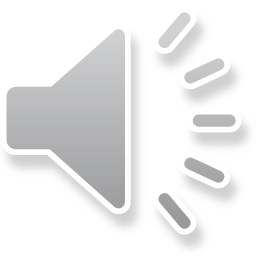 （4）未支給年金
　　　　年金は後払い方式となっており、例えば1、2月分が3月に振
　　　り込まれる仕組みになっています。　　　　被相続人が3月に死亡し、まだ年金が振り込まれていない場　　
　　　合には未支給年金が発生することになるのです。
　　　　被相続人に支給されるはずだった年金なので、一見、被相　
　　　続人の財産のように思えますが、1995年（平成7年）11月7日
　　　の最高裁判決で、未支給年金の給付は相続とは関係なく特定
　　　の遺族に認められたものであるという見解が出ており、相続
　　　財産には含まれません。

　　　　未支給年金を受け取ることができるのは、次のいずれにも
　　　該当する人です。
　　　・被相続人の配偶者、子、父母、孫、祖父母、または兄弟姉　　
　　　　妹で、かつ被相続人死亡時に同一生計だった人
セミナー資料　栂村行政書士事務所　　相談は無料ですのでお気軽に：0898-35-1022　Mail:：m.tsugamura＠tsugaoffice.jp
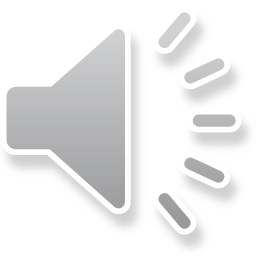 （5）企業年金
　　　　企業からの年金を受給していた場合にも、考え方は同様で　
　　　す。企業年金に未支給の年金があれば、前記（4）「未支給年
　　　金」を受け取れる条件に該当する人は、相続放棄に関係なく
　　　受け取ることができます。
　　　　また、残存期間分の年金については遺族が一時金として受
　　　け取ることができます。

　＊詳しくはそれぞれの契約機関などに確認する必要があります。
セミナー資料　栂村行政書士事務所　　相談は無料ですのでお気軽に：0898-35-1022　Mail:：m.tsugamura＠tsugaoffice.jp